Introduction to Graphs
CS 330 Intro to the Design and Analysis of Algorithms
Lecture note
Sajedul Talukder
b
a
c
d
Graphs
Graph: A graph is a formalism for representing relationships among items
A data structure containing:
a set of vertices V,   (sometimes called nodes)
a set of edges E, where an edgerepresents a connection between 2 vertices.
A graph is a pair: G = (V, E)
An edge is a pair (v, w) where v, w are in V

the graph at right:
V = {a, b, c, d}
E = {(a, c), (b, c), (b, d), (c, d)}

degree: number of edges touching a given vertex.
at right: a=1, b=2, c=3, d=2
Graph examples
For each, what are the vertices and what are the edges?
Web pages with links
Facebook activities
Methods in a program that call each other
Road maps (e.g., Google maps)
Airline routes
Course pre-requisites
Family trees
Paths through a maze
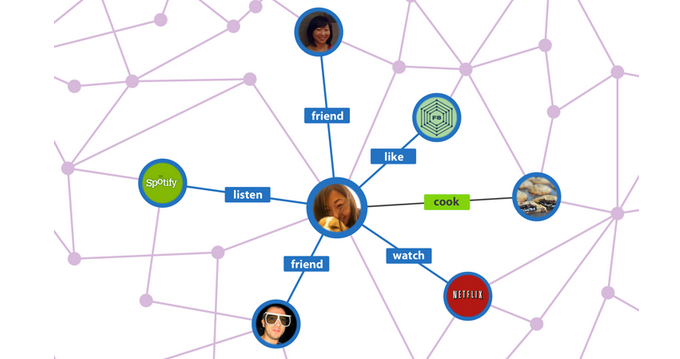 Graph Terminology
To make formulating graphs easy and standard, we have a lot of standard terminology for graphs
V
b
a
d
U
X
Z
h
c
e
W
g
f
Y
Paths
path: A path from vertex a to b is a sequence of edges that can be followed starting from a to reach b.
can be represented as vertices visited, or edges taken
example, one path from V to Z: {b, h} or {V, X, Z}
What are two paths from U to Y?

path length: Number of verticesor edges contained in the path.

neighbor or adjacent: Two verticesconnected directly by an edge.
example: V and X
V
b
a
d
U
X
Z
h
c
e
a
b
W
g
d
c
f
Y
e
Reachability, connectedness
reachable: Vertex a is reachable from bif a path exists from a to b.

connected: A graph is connected if everyvertex is reachable from any other.
Is the graph at top right connected?

strongly connected: When every vertexhas an edge to every other vertex.
a
b
c
d
V
a
b
d
U
X
Z
h
e
c
W
g
f
Y
Loops and cycles
cycle: A path that begins and ends at the same node.
example: {b, g, f, c, a} or {V, X, Y, W, U, V}.
example: {c, d, a} or {U, W, V, U}.

acyclic graph: One that doesnot contain any cycles.

loop: An edge directly froma node to itself.
Many graphs don't allow loops.
Self-Edges, Connectedness
A self-edge a.k.a. a loop edge is of the form (u, u)
The use/algorithm usually dictates if a graph has:
No self edges
Some self edges
All self edges

A node can have a(n) degree / in-degree / out-degree of zero

A graph does not have to be connected 
Even if every node has non-zero degree
More discussion of this to come
849
PVD
1843
ORD
142
SFO
802
LGA
1743
337
1387
HNL
2555
1099
1233
LAX
1120
DFW
MIA
Weighted graphs
weight: Cost associated with a given edge.
Some graphs have weighted edges, and some are unweighted.
Edges in an unweighted graph can be thought of as having equal weight (e.g. all 0, or all 1, etc.)
Most graphs do not allow negative weights.

example: graph of airline flights, weighted by miles between cities:
D
A
C
B
Undirected Graphs
In undirected graphs, edges have no specific direction
Edges are always "two-way"

Thus, (u, v) ∊ E implies (v, u) ∊ E. 
Only one of these edges needs to be in the set
The other is implicit, so normalize how you check for it

Degree of a vertex: number of edges containing that vertex
Put another way: the number of adjacent vertices
Undirected Graph Connectivity
An undirected graph is connected if for all
pairs of vertices u≠v, there exists a path from u to v




An undirected graph is complete, or fully connected, if for all pairs of vertices u≠v there exists an edge from u to v
Connected graph
Disconnected graph
Directed Graphs
In directed graphs (or digraphs), edges have direction




Thus, (u, v) ∊ E does not imply (v, u) ∊ E. 

Let (u, v)  E mean u → v 
Call u the source and v the destination
In-Degree of a vertex: number of in-bound edges (edges where the vertex is the destination)
Out-Degree of a vertex: number of out-bound edges (edges where the vertex is the source)
D
A
C
or
B
D
A
C
B
2 edges here
Directed Graph Example: Road network
Vertex = intersection; Edge = one-way street.
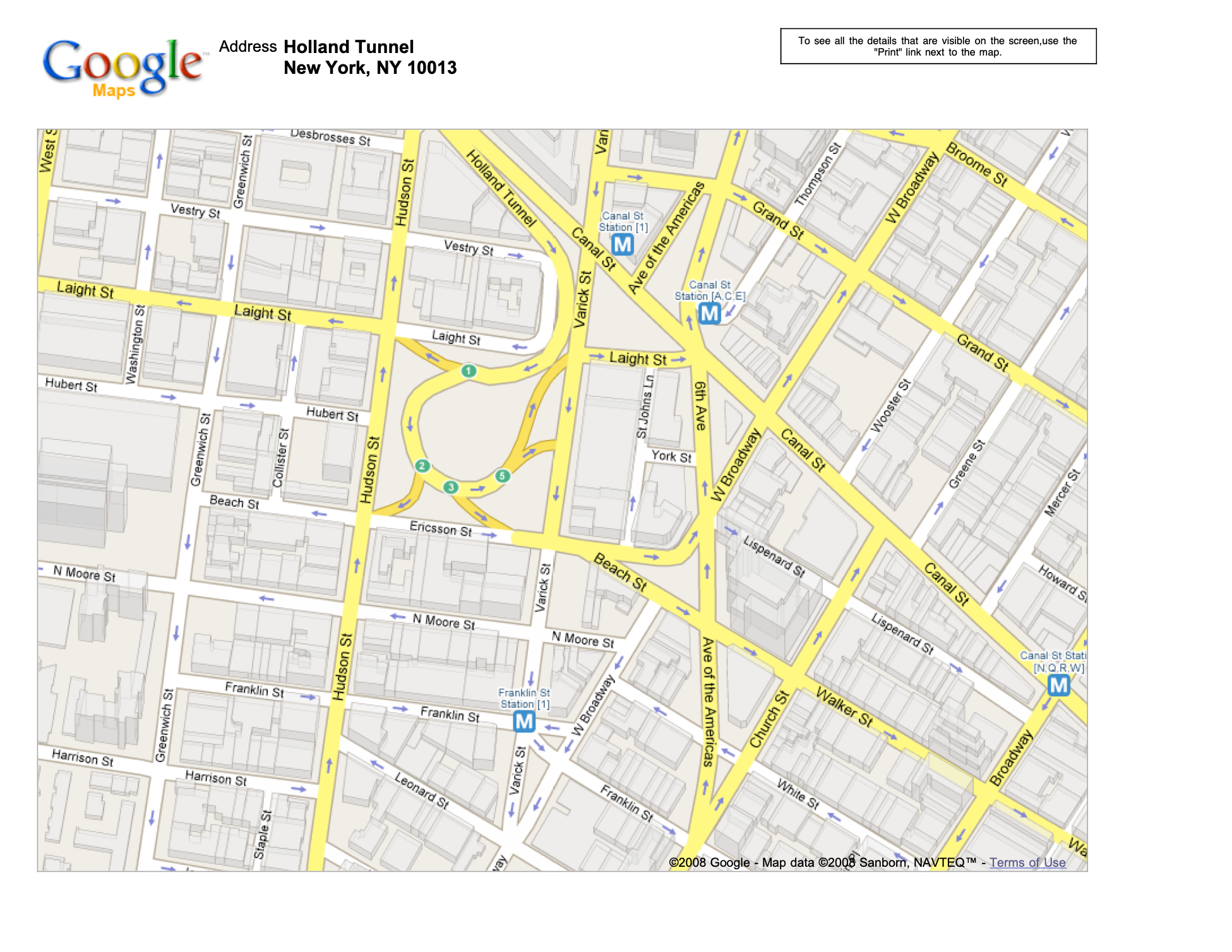 [Speaker Notes: NYC streets]
Directed Graph Connectivity
A directed graph is strongly connected if there is a path from every vertex to every other vertex

A directed graph is weakly connected if there is a path from every vertex to every other vertex ignoring direction of edges

A direct graph is complete or fully connected, if for all pairs of vertices u≠v , there exists an edge from u to v
Path Length and Cost
Path length: Number of edges in a path
Path cost: Sum of the weights of each edge

Example where 
P= [Seattle, Salt Lake City, Chicago, Dallas, San Francisco, Seattle]
Chicago
3.5
length(P) = 5
cost(P) = 11.5
Seattle
2
2
Salt Lake City
2
2.5
2.5
2.5
Length is sometimes called "unweighted cost"
3
Dallas
San Francisco
Simple Paths and Cycles
A simple path repeats no vertices (except the first might be the last):
[Seattle, Salt Lake City, San Francisco, Dallas]
[Seattle, Salt Lake City, San Francisco, Dallas, Seattle]

A cycle is a path that ends where it begins:
[Seattle, Salt Lake City, Seattle, Dallas, Seattle]

A simple cycle is a cycle and a simple path:
[Seattle, Salt Lake City, San Francisco, Dallas, Seattle]
Paths and Cycles in Directed Graphs
D
Example:




Is there a path from A to D?

Does the graph contain any cycles?
No

No
C
A
B
D
E
B
A
C
F
G
H
Trees as Graphs
When talking about graphs, we say a tree is a graph that is:
undirected
acyclic
connected

All trees are graphs, but NOT all graphs are trees

How does this relate to the trees we know and "love"?
Linked Lists, Trees, Graphs
A binary tree is a graph with some restrictions:
The tree is an unweighted, directed, acyclic graph (DAG).
Each node's in-degree is at most 1, and out-degree is at most 2.
There is exactly one path from the root to every node.

A linked list is also a graph:
Unweighted DAG.
In/out degree of at most 1 for all nodes.
F
B
K
A
E
H
A
B
C
D
G
J
D
E
A
B
B
C
A
D
E
F
C
G
H
F
G
H
Rooted Trees
We are more accustomed to rooted trees where:
We identify a unique root
We think of edges as directed: parent to children

Picking a root gives a unique rooted tree
The tree is simply drawn differently and with undirected edges
D
E
B
A
C
F
G
H
Rooted Trees
We are more accustomed to rooted trees where:
We identify a unique root
We think of edges as directed: parent to children

Picking a root gives a unique rooted tree
The tree is simply drawn differently and with undirected edges
F
G
H
C
A
B
D
E
Some graph applications
Graph representation:  adjacency matrix
Adjacency matrix.  n-by-n matrix with Auv = 1 if (u, v) is an edge.
Two representations of each edge.
Space proportional to n2.
Checking if (u, v) is an edge takes Q(1) time. 
Identifying all edges takes Q(n2) time.
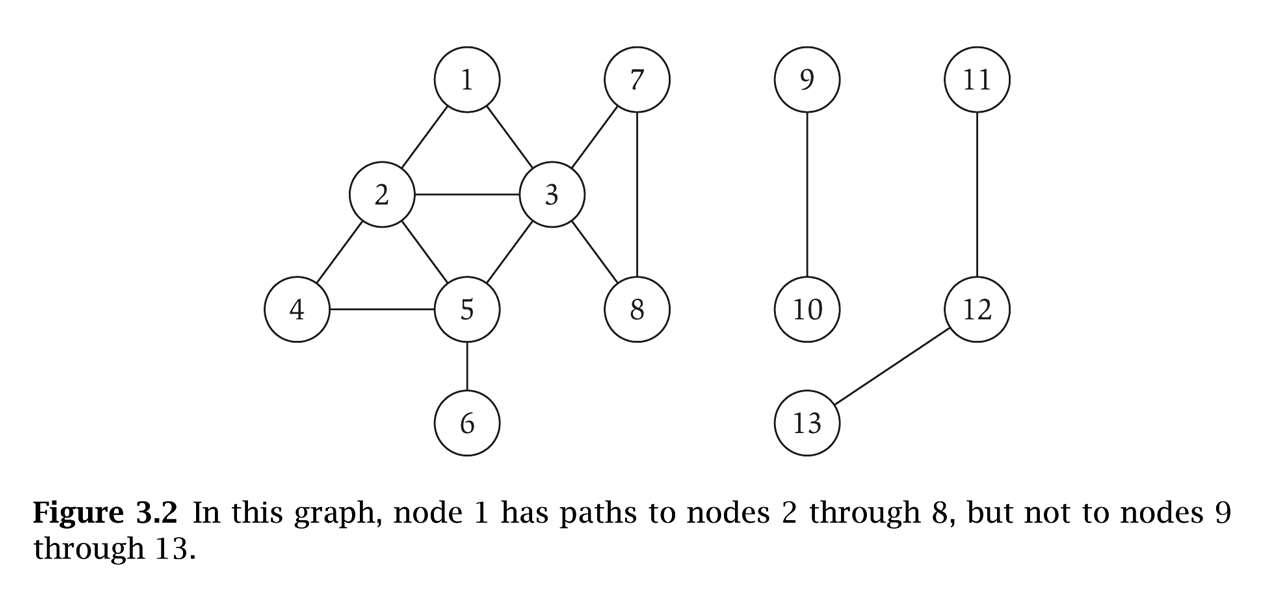 1 2 3 4 5 6 7 8
1  0 1 1 0 0 0 0 0
2  1 0 1 1 1 0 0 0
3  1 1 0 0 1 0 1 1
4  0 1 0 0 1 0 0 0
5  0 1 1 1 0 1 0 0
6  0 0 0 0 1 0 0 0
7  0 0 1 0 0 0 0 1
8  0 0 1 0 0 0 1 0
2
3
2
1
5
5
3
1
3
5
2
8
3
4
5
8
7
2
6
3
7
4
Graph representation:  adjacency lists
Adjacency lists.  Node-indexed array of lists.
Two representations of each edge.
Space is Q(m + n).
Checking if (u, v) is an edge takes O(degree(u)) time.
Identifying all edges takes Q(m + n) time.
degree = number of neighbors of u
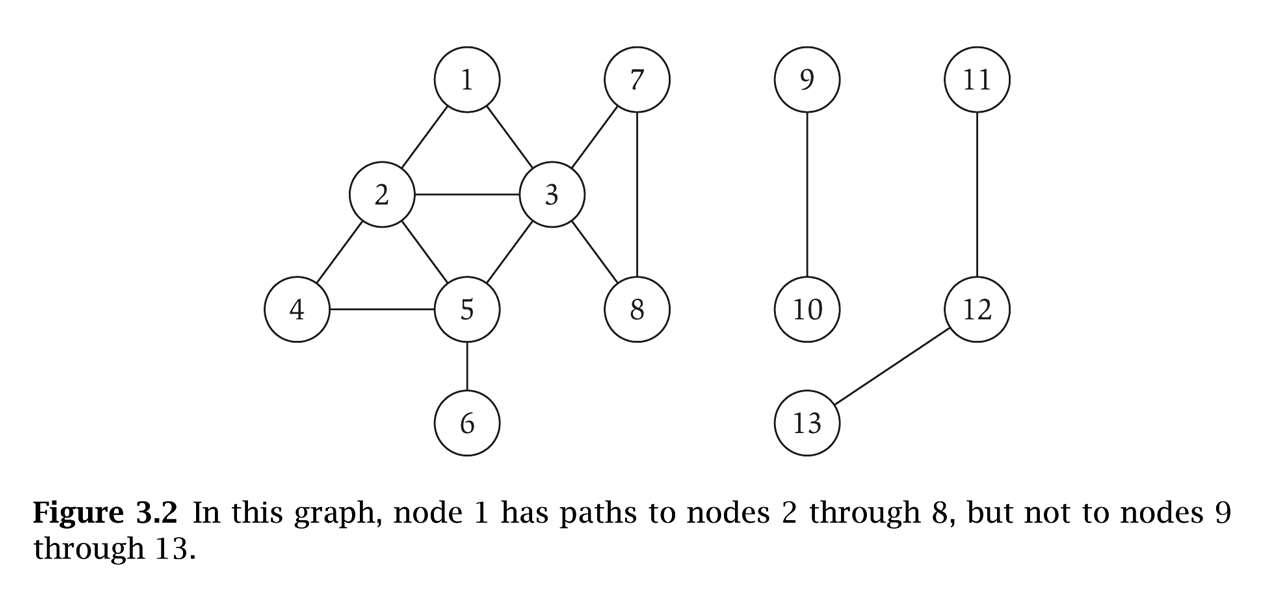 1
2
3
4
5
6
7
8
[Speaker Notes: Note: vertices in adjacency list need not appear in any particular order]
D
A
C
B
Undirected Graphs
Adjacency lists also work well for undirected graphs with one caveat
Put each edge in two lists to support efficient "get all neighbors"
A
B
A
/
/
B
C
/
C
D
C
/
B
/
/
D
Applications of Graphs: Traversals
Might be easier to list what isn't a graph application…
Application: Moving Around WA State
What’s the shortest way to get from Seattle to Pullman?
[Speaker Notes: So, now that we’ve seen what a graph is, let’s take a look at some examples]
Application: Moving Around WA State
What’s the fastest way to get from Seattle to Pullman?
[Speaker Notes: So, now that we’ve seen what a graph is, let’s take a look at some examples]
Application: Reliability of Communication
If Wenatchee’s phone exchange goes down,can Seattle still talk to Pullman?
Application: Reliability of Communication
If Tacomas’s phone exchange goes down,can Olympia still talk to Spokane?
Applications: Bus Routes Downtown
If we’re at 3rd and Pine, how can we get to
1st and University using Metro? 
How about 4th and Seneca?
[Speaker Notes: And here’s some directed graph examples]
Graph Traversals
For an arbitrary graph and a starting node v, find all nodes reachable from v (i.e., there exists a path) 
Possibly "do something" for each node (print to output, set some field, return from iterator, etc.)

Related Problems:
Is an undirected graph connected?
Is a digraph weakly/strongly connected?
For strongly, need a cycle back to starting node
Graph Traversals
Basic Algorithm for Traversals: 
Select a starting node
Make a set of nodes adjacent to current node
Visit each node in the set but "mark" each nodes after visiting them so you don't revisit them (and eventually stop)
Repeat above but skip "marked nodes"
a
b
c
d
e
f
g
h
Breadth-first search
breadth-first search (BFS): Finds a path between two nodes by taking one step down all paths and then immediately backtracking.
Often implemented by maintaining a queue of vertices to visit.

BFS always returns the shortest path (the one with the fewest edges) between the start and the end vertices.
to b:	{a, b}
to c:	{a, e, f, c}
to d:	{a, d}
to e:	{a, e}
to f:	{a, e, f}
to g:	{a, d, g}
to h: {a, d, h}
Breadth-first search
Breadth-first search  (BFS) is a general  technique for traversing  a graph
A BFS traversal of a  graph G
Visits all the vertices and edges of G
Determines whether G is  connected
Computes the connected  components of G
Computes a spanning forest of G
BFS on a graph with n  vertices and m edges  takes O(n  m ) time
BFS can be further  extended to solve other  graph problems
Find and report a path with the minimum number of edges  between two given vertices
Find a simple cycle, if there is one
BFS	Algorithm
BFS (G, s)                   //Where G is the graph and s is the source node
      let Q be queue.
      //Inserting s in queue until all its neighbor vertices are marked.
      Q.enqueue( s ) 
      mark s as visited.

      while ( Q is not empty)
           //Dequeue next vertex, whose neighbors will be visited now
           v  =  Q.dequeue( )

          //processing all the neighbors of v  
          for all neighbors w of v in Graph G
               if w is not visited 
		   //Stores w in Q to further visit its neighbor
                        Q.enqueue( w )             
                        mark w as visited.
Breadth First Search
-
Start
C
D
A
B
E
F
G
H
I
Visited:
front
FIFO Queue
Breadth First Search
-
C
D
A
B
E
F
G
H
I
Visited:
enqueue source node
A
front
FIFO Queue
Breadth First Search
-
C
D
A
B
E
F
G
H
I
Visited:
dequeue next vertex
A
front
FIFO Queue
Breadth First Search
-
C
D
A
B
E
F
G
H
I
Visited:
visit neighbors of A
front
FIFO Queue
Breadth First Search
-
C
D
A
B
E
F
G
H
I
Visited:
visit neighbors of A
front
FIFO Queue
Breadth First Search
A
-
C
D
A
B
E
F
G
H
I
Visited:
B discovered
B
front
FIFO Queue
Breadth First Search
A
-
C
D
A
B
E
F
G
H
I
Visited:
visit neighbors of A
B
front
FIFO Queue
Breadth First Search
A
-
C
D
A
B
E
F
G
H
I
A
Visited:
I discovered
B I
front
FIFO Queue
Breadth First Search
A
-
C
D
A
B
E
F
G
H
I
A
Visited: A
finished with A
B I
front
FIFO Queue
Breadth First Search
A
-
C
D
A
B
E
F
G
H
I
A
Visited: A
dequeue next vertex
B I
front
FIFO Queue
Breadth First Search
A
-
C
D
A
B
E
F
G
H
I
A
Visited: A
visit neighbors of B
I
front
FIFO Queue
Breadth First Search
A
-
C
D
A
B
E
F
G
H
I
A
Visited: A
visit neighbors of B
I
front
FIFO Queue
Breadth First Search
A
-
C
D
A
B
E
F
G
H
B
I
A
Visited: A
F discovered
I F
front
FIFO Queue
Breadth First Search
A
-
C
D
A
B
E
F
G
H
B
I
A
Visited: A
visit neighbors of B
I F
front
FIFO Queue
Breadth First Search
A
-
C
D
A
B
E
F
G
H
B
I
A
Visited: A
A already discovered
I F
front
FIFO Queue
Breadth First Search
A
-
C
D
A
B
E
F
G
H
B
I
A
Visited: A B
finished with B
I F
front
FIFO Queue
Breadth First Search
A
-
C
D
A
B
E
F
G
H
B
I
A
Visited: A B
dequeue next vertex
I F
front
FIFO Queue
Breadth First Search
A
-
C
D
A
B
E
F
G
H
B
I
A
Visited: A B
visit neighbors of I
F
front
FIFO Queue
Breadth First Search
A
-
C
D
A
B
E
F
G
H
B
I
A
Visited: A B
visit neighbors of I
F
front
FIFO Queue
Breadth First Search
A
-
C
D
A
B
E
F
G
H
B
I
A
Visited: A B
A already discovered
F
front
FIFO Queue
Breadth First Search
A
-
C
D
A
B
E
F
G
H
B
I
A
Visited: A B
visit neighbors of I
F
front
FIFO Queue
Breadth First Search
A
-
C
D
A
B
E
F
G
H
I
B
I
A
Visited: A B
E discovered
F E
front
FIFO Queue
Breadth First Search
A
-
C
D
A
B
E
F
G
H
I
B
I
A
Visited: A B
visit neighbors of I
F E
front
FIFO Queue
Breadth First Search
A
-
C
D
A
B
E
F
G
H
I
B
I
A
Visited: A B
F already discovered
F E
front
FIFO Queue
Breadth First Search
A
-
C
D
A
B
E
F
G
H
I
B
I
A
Visited: A B I
I finished
F E
front
FIFO Queue
Breadth First Search
A
-
C
D
A
B
E
F
G
H
I
B
I
A
Visited: A B I
dequeue next vertex
F E
front
FIFO Queue
Breadth First Search
A
-
C
D
A
B
E
F
G
H
I
B
I
A
Visited: A B I
visit neighbors of F
E
front
FIFO Queue
Breadth First Search
A
-
C
D
A
B
E
F
G
H
I
B
F
I
A
Visited: A B I
G discovered
E G
front
FIFO Queue
Breadth First Search
A
-
C
D
A
B
E
F
G
H
I
B
F
I
A
Visited: A B I F
F finished
E G
front
FIFO Queue
Breadth First Search
A
-
C
D
A
B
E
F
G
H
I
B
F
I
A
Visited: A B I F
dequeue next vertex
E G
front
FIFO Queue
Breadth First Search
A
-
C
D
A
B
E
F
G
H
I
B
F
I
A
Visited: A B I F
visit neighbors of E
G
front
FIFO Queue
Breadth First Search
A
-
C
D
A
B
E
F
G
H
I
B
F
I
A
Visited: A B I F E
E finished
G
front
FIFO Queue
Breadth First Search
A
-
C
D
A
B
E
F
G
H
I
B
F
I
A
Visited: A B I F E
dequeue next vertex
G
front
FIFO Queue
Breadth First Search
A
-
C
D
A
B
E
F
G
H
I
B
F
I
A
Visited: A B I F E
visit neighbors of G
front
FIFO Queue
Breadth First Search
G
A
-
C
D
A
B
E
F
G
H
I
B
F
I
A
Visited: A B I F E
C discovered
C
front
FIFO Queue
Breadth First Search
G
A
-
C
D
A
B
E
F
G
H
I
B
F
I
A
Visited: A B I F E
visit neighbors of G
C
front
FIFO Queue
Breadth First Search
G
A
-
C
D
A
B
E
F
G
H
I
B
F
G
I
A
Visited: A B I F E
H discovered
C H
front
FIFO Queue
Breadth First Search
G
A
-
C
D
A
B
E
F
G
H
I
B
F
G
I
A
Visited: A B I F E G
G finished
C H
front
FIFO Queue
Breadth First Search
G
A
-
C
D
A
B
E
F
G
H
I
B
F
G
I
A
Visited: A B I F E G
dequeue next vertex
C H
front
FIFO Queue
Breadth First Search
G
A
-
C
D
A
B
E
F
G
H
I
B
F
G
I
A
Visited: A B I F E G
visit neighbors of C
H
front
FIFO Queue
Breadth First Search
G
A
-
C
C
D
A
B
E
F
G
H
I
B
F
G
I
A
Visited: A B I F E G
D discovered
H D
front
FIFO Queue
Breadth First Search
G
A
-
C
C
D
A
B
E
F
G
H
I
B
F
G
I
A
Visited: A B I F E G C
C finished
H D
front
FIFO Queue
Breadth First Search
G
A
-
C
C
D
A
B
E
F
G
H
I
B
F
G
I
A
Visited: A B I F E G C
dequeue next vertex
H D
front
FIFO Queue
Breadth First Search
G
A
-
C
C
D
A
B
E
F
G
H
I
B
F
G
I
A
Visited: A B I F E G C
visit neighbors of H
D
front
FIFO Queue
Breadth First Search
G
A
-
C
C
D
A
B
E
F
G
H
I
B
F
G
I
A
Visited: A B I F E G C H
H finished
D
front
FIFO Queue
Breadth First Search
G
A
-
C
C
D
A
B
E
F
G
H
I
B
F
G
I
A
Visited: A B I F E G C H
dequeue next vertex
D
front
FIFO Queue
Breadth First Search
G
A
-
C
C
D
A
B
E
F
G
H
I
B
F
G
I
A
Visited: A B I F E G C H
visit neighbors of D
front
FIFO Queue
Breadth First Search
G
A
-
C
C
D
A
B
E
F
G
H
I
B
F
G
I
A
Visited: A B I F E G C H D
D finished
front
FIFO Queue
Breadth First Search
G
A
-
C
C
D
A
B
E
F
G
H
I
B
F
G
I
A
Visited: A B I F E G C H D
dequeue next vertex
front
FIFO Queue
Breadth First Search
G
A
-
C
C
D
A
B
E
F
G
H
I
B
F
G
I
A
Visited: A B I F E G C H D
STOP
front
FIFO Queue
Analysis
Setting/getting a vertex/edge label takes O(1) time
While loop is executed, at most, one time for each vertex in the graph |V|
Each vertex is labeled twice
once as UNEXPLORED
once as VISITED
Each edge is labeled twice
once as UNEXPLORED
once as DISCOVERY or CROSS
Each vertex is inserted once into a sequence Queue
BFS runs in O(V  E) time provided the graph is  represented by the adjacency list structure
A
B
C
D
E
F
G
H
BFS with Queue, Example with Tree
BFS(Node start) {
   initialize queue q to hold start
   mark start as visited
   while(q is not empty) {
      next = q.dequeue() // and "process"
      for each node u adjacent to next
         if(u is not marked)
            mark u and enqueue onto q
   }
}
Order processed: A, B, C, D, E, F, G, H
A "level-order" traversal
Example using BFS
What is a path from Seattle to Austin?
Remember marked nodes are not re-enqueued
Note shortest paths may not be unique
0
1
Chicago
Seattle
Salt Lake City
1
Austin
1
3
San Francisco
2
Dallas